SOIL & COMPOST
LET’S TALK DIRT!
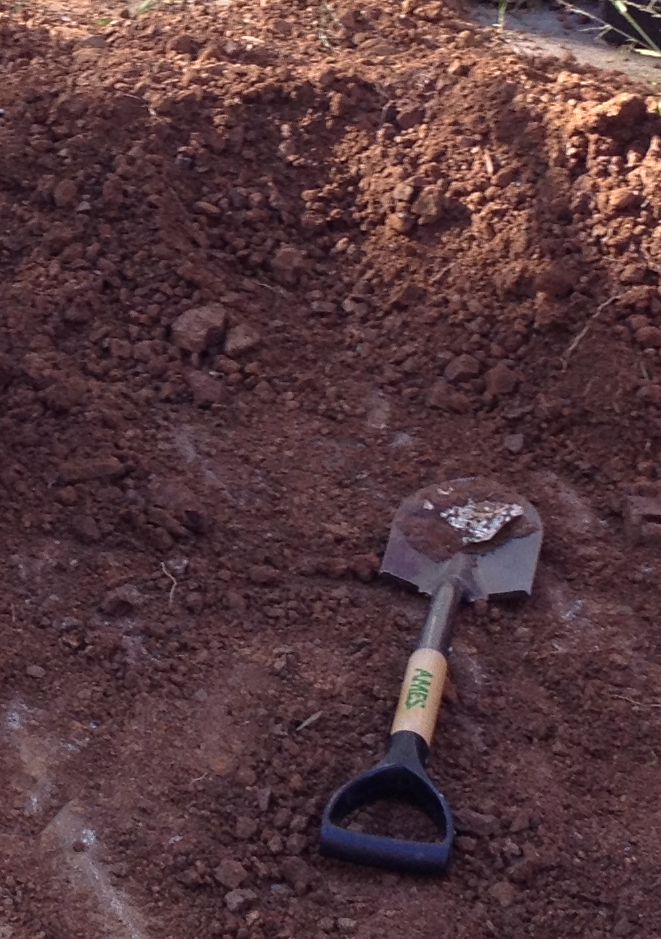 What make’s the soil, dirt, so good for our growing plant?

Nutrients


Where do these nutrients come from?

They are recycled from decomposed materials
WHAT IS COMPOSTING?
It’s the Earth’s way of recycling!
Garden Clippings
Kitchen Scraps
Dried Leaves
Air
Compost
Coffee Grounds
Water
COMPOST INGREDIENTS
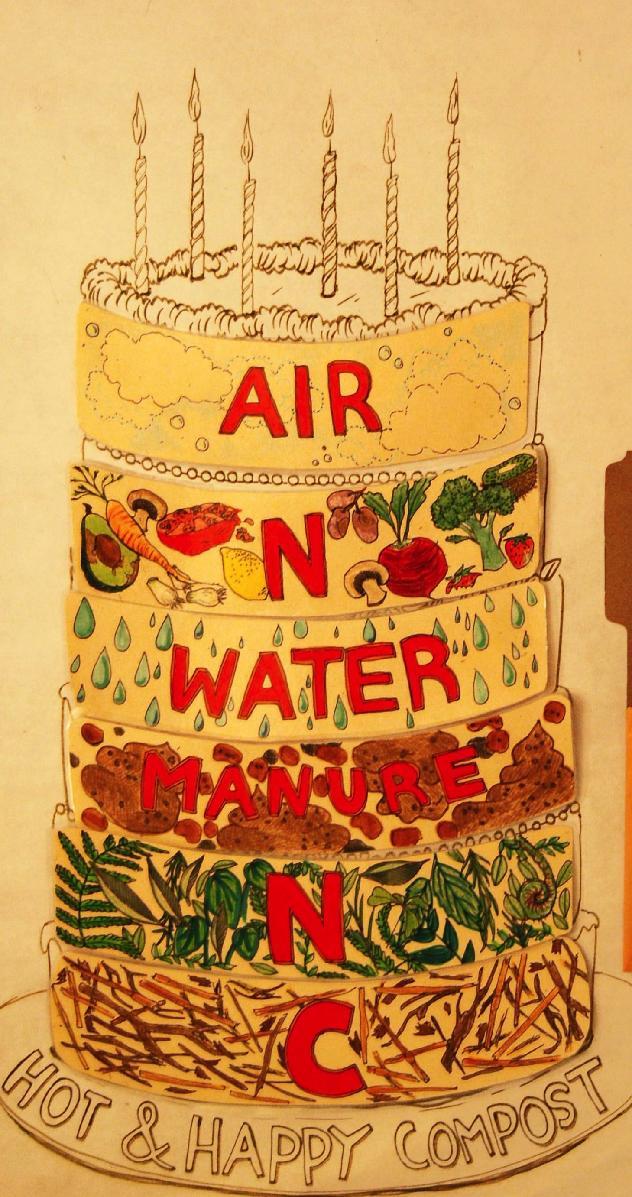 Like making a great cake, compost needs all the right ingredients. 

Too much or too little of something can change the way something decomposes.
COMPOST INGREDIENTS
Nitrogen
[Greens]
Nitrogen
[Greens]
Carbon [Browns]
Oxygen
Compost
Carbon [Browns]
H2O
WHAT SHOULD WE COMPOST?
COMPOST INGREDIENTS
Some other key ingredients are like secret agents which help the entire master plan.
Decomposers, like Fungus (F), Bacteria (B), and Invertebrates (I), aid in the decomposing of materials.




Invertebrates are also known as Detritivores.
WHAT HAPPENS TO THE COMPOST?
Let’s Find Out Together!